MEET FAMILIES OF THE BATTLEFIELD:A Historical Event in the Britain-Nepal Relation
- Prof. Prem Singh Basnyat, PhD
- Ex-Brigadier General & British Chevening Scholar
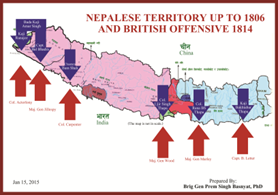 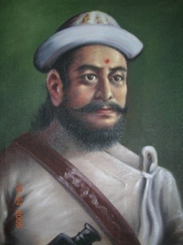 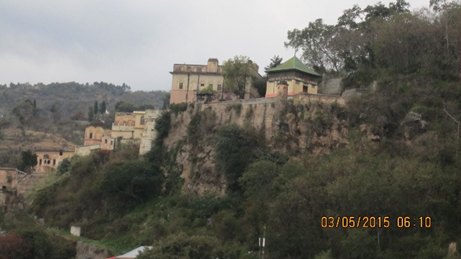 BIGINING OF ANGLO-NEPAL PHYSICAL RELATION
- Capuchin Padari in Nepal 
-Diplomatic mission of King Prithivi Narayan Shah
-Battle of Sindhuli – (Pauwa Gadhi) 
-Battle of Bagmati , near Hariharpur Gadhi
-Gorkhali Military assistance to Kasi,Banaras- led by Kaji Kehar Singh Basnyat 
- Meeteri Saino
-Anglo Nepal war
- Agreement of Malaun Fort-1815
-Sugauli Treaty-1816
MEETERI SAINO
BEGINNING OF THE MEETERI SAINO
SELFISHNESS BEHIND FRIENDSHIP TIES
BADA KAJI AMAR SINGH'S FEELINGS
BADA KAJI AMAR SINGH'S FEELINGS…
BADA KAJI AMAR SINGH'S FEELINGS…
COLONEL DAVID OCHTERLONY'S INTENTIONS
COLONEL DAVID OCHTERLONY'S INTENTIONS…
COLONEL DAVID OCHTERLONY'S INTENTIONS…
Queries Please?
Thank you very much